ESCUELA NORMAL DE EDUCACION PREESCOLAR 
Licenciatura en Educación Preescolar
Ciclo escolar 2020-2021





Curso 
Bases legales y normativas de la educación básica 

Maestro 
Arturo Flores Rodríguez

Alumna 
Yamile Margarita Mercado Esquivel  #9
3° “B” 
Unidad I “La educación como derecho: Principios filosóficos, legales, normativos y éticos”
Evidencia Unidad I Línea del Tiempo de los cambios que ha experimentado el artículo tercero y la ley general de educación. 

Competencias Profesionales: 
Integra recursos de la investigación educativa para enriquecer su práctica profesional, expresando su interés por el conocimiento, la ciencia y la mejora de la educación. 
Utiliza los recursos metodológicos y técnicos de la investigación para explicar, comprender situaciones educativas y mejorar su docencia. 
Actúa de manera ética ante la diversidad de situaciones que se presentan en la práctica profesional. 
Orienta su actuación profesional con sentido ético-valoral y asume los diversos principios y reglas que aseguran una mejor convivencia institucional y social, en beneficio de los alumnos y de la comunidad escolar. 
Previene y soluciona conflictos, así como situaciones emergentes con base en los derechos humanos, los principios derivados de la normatividad educativa y los valores propios de la profesión docente. 
Decide las estrategias pedagógicas para minimizar o eliminar las barreras para el aprendizaje y la participación, asegurando una educación inclusiva. 

Saltillo, Coahuila a 26 de abril de 2021
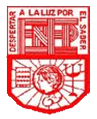 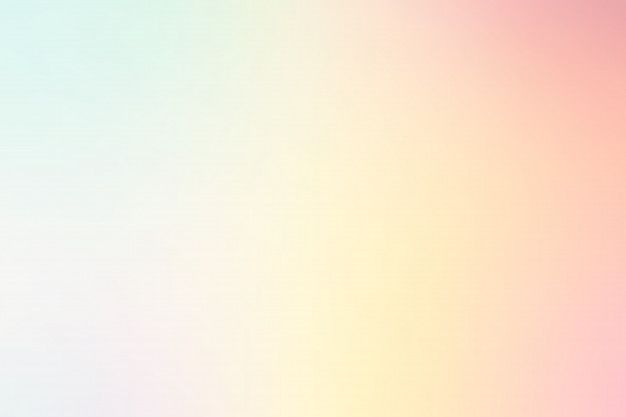 Reforma promulgada por Venustiano Carranza
La ley determinará que profesiones necesitan título para su ejercicio y con que requisitos se deben expedir.
Ninguna corporación religiosa podrá establecer o dirigir escuelas primarias.
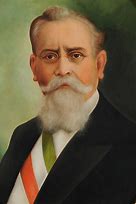 Impartición gratuita de la primaria.
1857
1917
Se modifica el artículo tercero de esta forma: “La enseñanza es libre, pero será laica en los establecimientos oficiales de educación”.
La enseñanza en el país es libre.
Separación del Estado y la Iglesia, imponiéndose una educación laica.
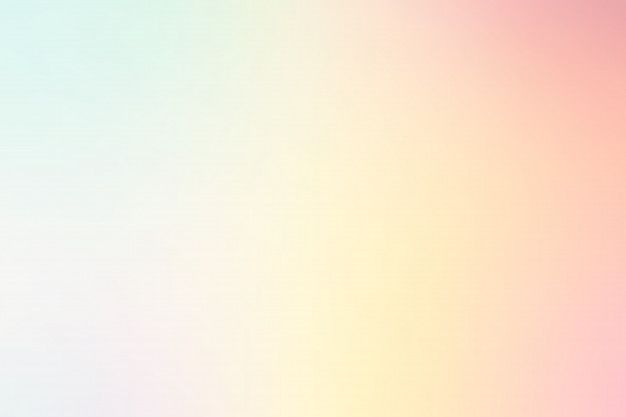 Reforma promulgada por Lázaro Cárdenas el 13 de Diciembre de 1934.
La educación tenderá a desarrollar armónicamente todas las facultades del ser humano y el amor a la patria.
Se da precisión a la autoridad estatal y se crea una facultad legislativa para unificar y coordinar la educación en el país.
Sin hostilidades ni exclusivismos, la educación será democrática, nacional y contribuirá a la convivencia humana.
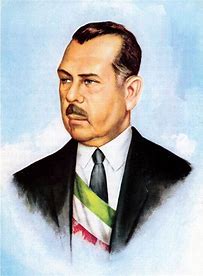 Se establece el principio laico y socialista.
1934
1946
Reforma promulgada por Manuel Ávila Camacho el 30 de Diciembre de 1946.
Se mantiene ajena cualquier doctrina religiosa y se basa en los resultados del progreso científico.
Se modifica el artículo tercero de esta forma: “La educación será socialista y además de excluir toda doctrina religiosa, el fanatismo y los prejuicios, para crear en la juventud el concepto racional y exacto del universo y la vida social”
Obligatoriedad de la educación Primaria.
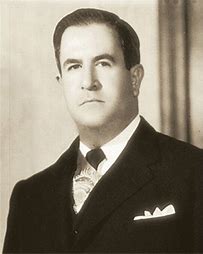 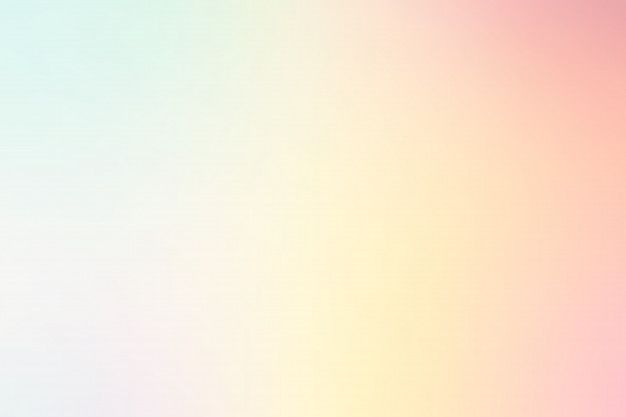 Respeto a la ley federal del trabajo en cuanto a los docentes.
Reforma promulgada por José López Portillo el 9 de Junio de 1980.
Se amplia la libertad de la educación privada, quedando el estado obligado a atender y promover otros tipos y modalidades educativas.
Se establece la educación laica y ajena a cualquier tipo de doctrina.
Cambio cultural relevante por medio de la autonomía de las instituciones de educación superior.
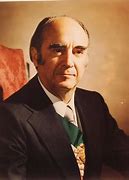 1980
1992
Reforma promulgada por Carlos Salinas de Gortari en el año de 1992.
Los planteles particulares deberán impartir la educación con apego a la lucha de la ignorancia.
Se modifica el artículo tercero de esta forma: “Las universidades  e instituciones de educación superior tendrán la facultad y responsabilidad de gobernarse a sí mismas.
La autonomía universitaria tiene los fines de educar, investigar y difundir la cultura.
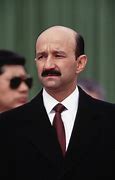 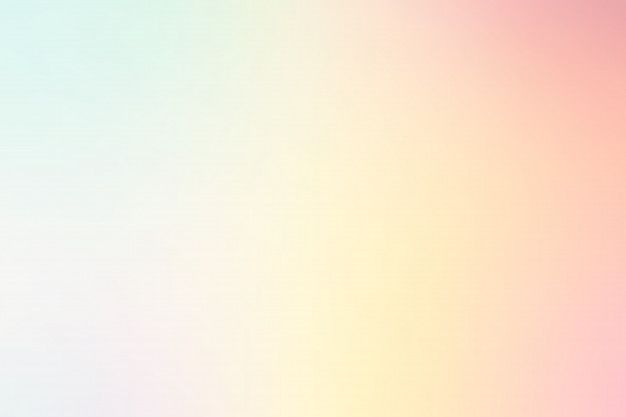 La educación primaria y la secundaria son obligatorias.
Reforma complementaria a la de 1992, promulgada por Carlos Salinas de Gortari y Ernesto Zedillo en 1993.
Obligatoriedad de la educación preescolar. 
Se integra con la primaria y secundaria para conformar la educación básica.
Alentar el fortalecimiento y difusión de nuestra cultura.
Se anula el liberalismo.
1993
2002
Se modifica el artículo tercero de esta forma: “Todo individuo tiene derecho a recibir educación. El Estado-Federación, Estados y Municipios impartirá educación preescolar, primaria y secundaria”.
Reforma promulgada por Vicente Fox Quezada en el 2002.
Apoyar la investigación científica y tecnológica.
Se precisa la facultad sobre los planes y programas de primaria, secundaria y normal como propia del Ejecutivo Federal.
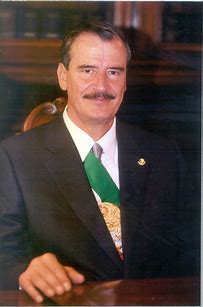 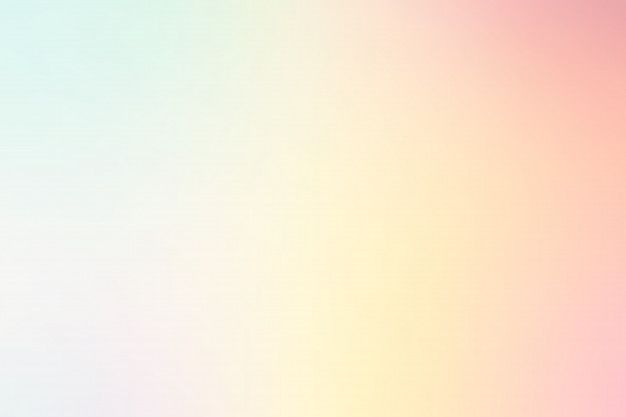 Reforma promulgada por Felipe Calderón Hinojosa, el 11 de Junio de 2011.
La educación tenderá a desarrollar todas las facultades del ser humano.
Evitar privilegios de raza, religión, grupos, sexos e individuos.
Obligatoriedad de la educación media superior.
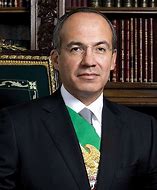 2011
2012
Fortalecer el aprecio y respeto por la diversidad cultural.
Reforma complementaria a la de 2011, promulgada por Felipe Calderón Hinojosa.
Integra en los fines de la educación “El respeto a los derechos humanos”
Se establece la conciencia de la solidaridad internacional, la independencia y la justicia.
Principios filosóficos en la igualdad, democracia, justicia y solidaridad.
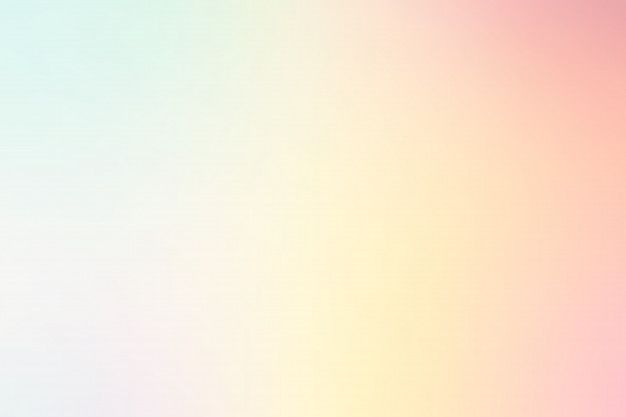 Se reconoce como contribución en la sociedad a los maestros y maestras como agentes fundamentales en el proceso educativo.
Reforma promulgada por Enrique Peña Nieto el 25 de Febrero de 2013.
Los planes y programas de estudio tendrán perspectiva de género y orientación integral.
Le corresponde al estado la rectoría de la educación, además debe ser obligatoria, laica, universal, inclusiva, pública y gratuita.
Se establece la orientación ideológica y la formación de la identidad nacional.
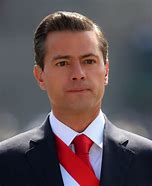 2013
2019
Reforma promulgada por Andrés Manuel López Obrador el 01 de Mayo del 2019.
Reconocimiento de la educación como un derecho humano universal.
Enfoque humanista y obligatorio
El estado garantizará los materiales, métodos educativos y organización escolar para garantizar el máximo logro de los aprendizajes de los educandos.
Creación del sistema nacional de mejora continua.
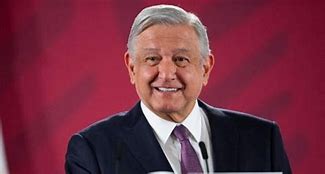 REFERENCIAS BIBLIOGRÁFICAS

Secretaria de gobernación (2002). Poder ejecutivo. Decreto por el que se aprueba el diverso por el que se adiciona el artículo 3°., en su párrafo primero, fracciones III, V, y VI, y el articulo 31 en su fracción I, de la Constitución Política de los Estados Unidos Mexicanos. Diario Oficial. http://www.diputados.gob.mx/LeyesBiblio/ref/dof/CPEUM_ref_153_12nov02_ima.pdf
 
Constitución Federal de los Estados Unidos Mexicanos. (1857).Sancionada y jurada por el Congreso general constituyente el día 05 de febrero de 1857 en el nombre de Dios y con la autoridad del pueblo mexicano. http://www.ordenjuridico.gob.mx/Constitucion/1857.pdf
Rúbrica